Potent Quotables
September 23 & 24
Read the quote to the left. 
Write a response to it. Do you agree with it? Is it a true statement? What would you say to the person quoted if you were having a conversation about it?
Fill the space on your Do Now paper.
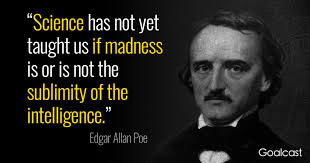 Academic Vocabulary
September 25 & 26

Copy all three terms and definitions.
1. Protagonist- the most important person/character in a story
2. Deuteragonist- the second most important person after the protagonist
3. Tritagonist- the third most important person in the story after the protagonist and deuteragonist
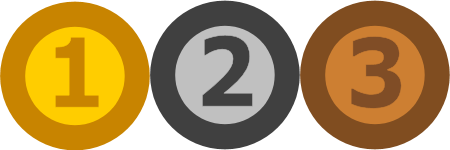 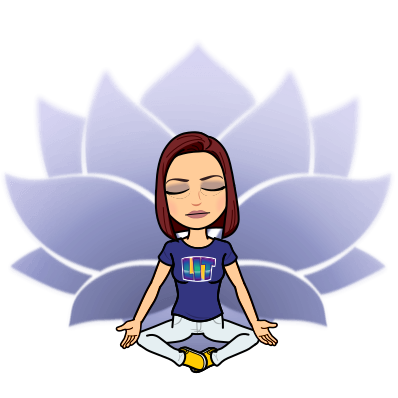 Grammar Guru
October 1 & 2

Copy down each sentence. Underline the direct object and circle the indirect object in each sentence.

I gave my mom the phone number to the party.
My brother threw our cousin a fastball.
The teacher told the class a joke.
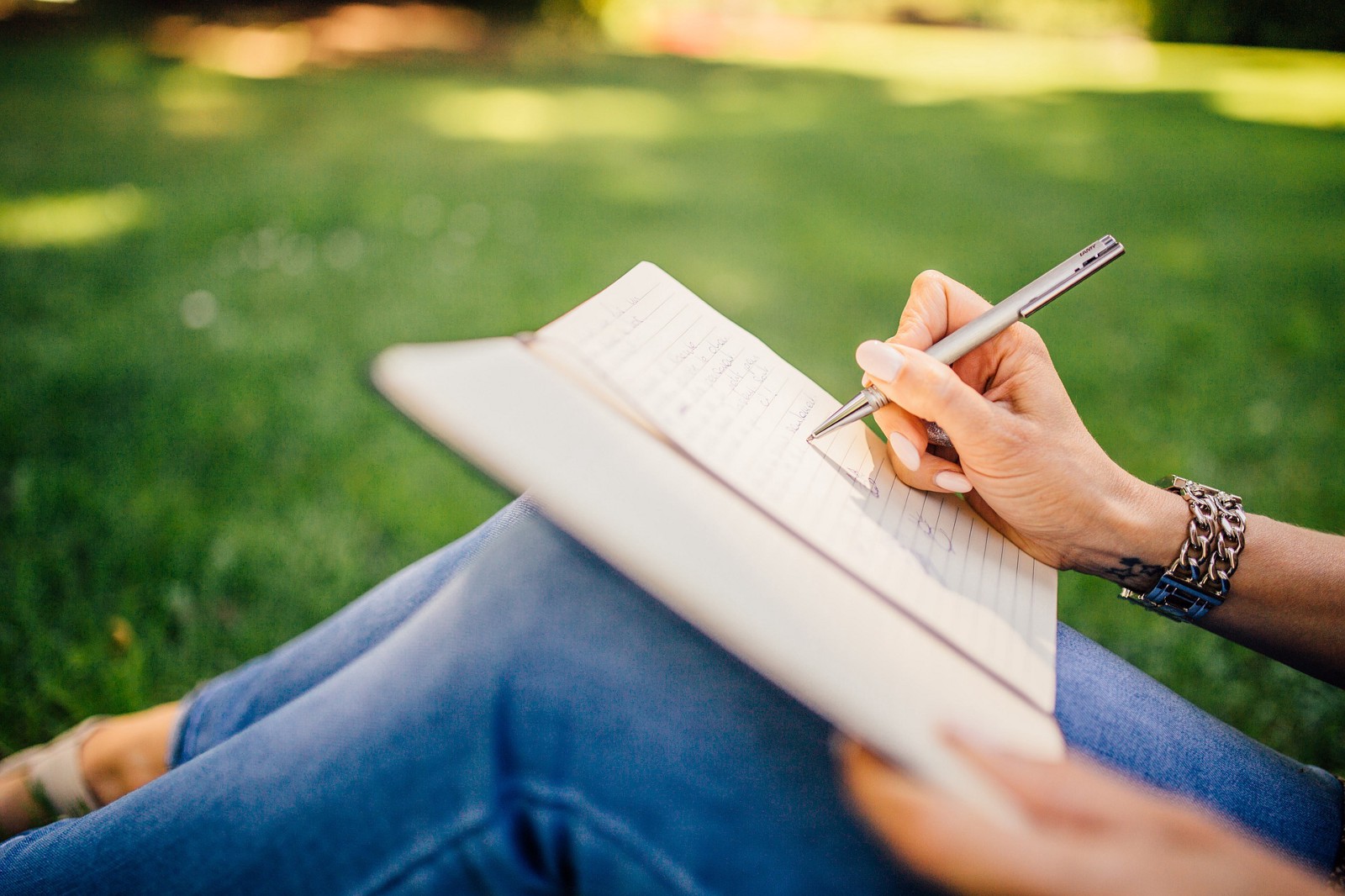 Creative Writing
October 9 & 10

Write a short alternate ending to one of the short stories we’ve read so far.

Fill the space on your Do Now paper.
Critical Thinking
October 11 & 21
Do you think the American justice system is fair? If so, why? If not, why not?

Be sure to fill the space on your Do Now paper.
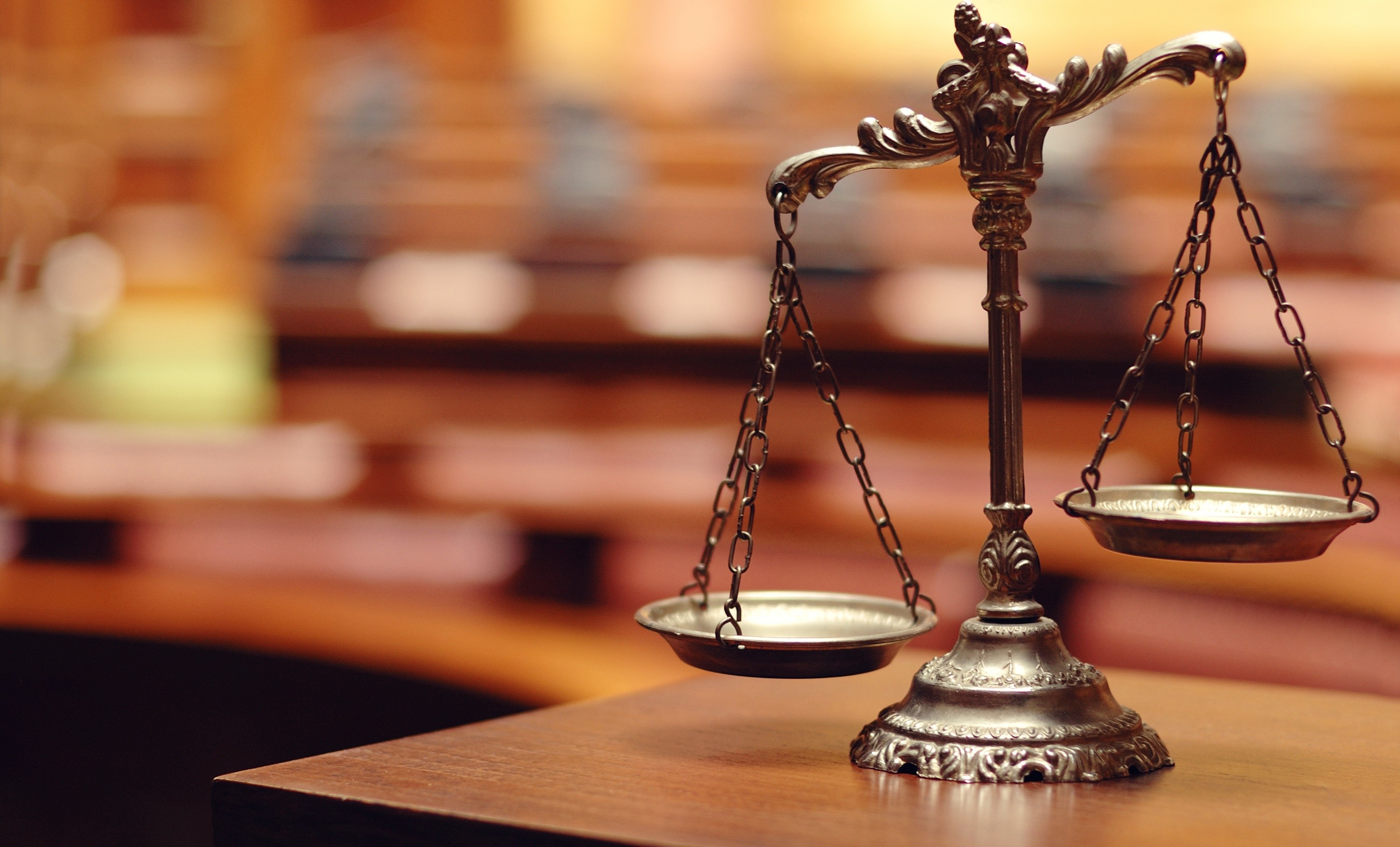